Dječja prava
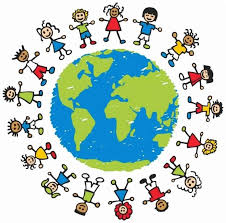 Jednog lijepog dana  Marko i Ana odluče ići zajedno u šetnju .
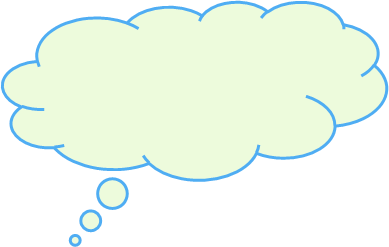 Ne znam,ali voljela
bi ih saznat.
Znaš li koja su  dječja prava?
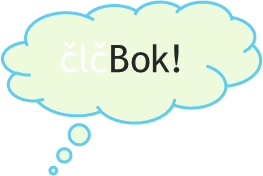 Bok!
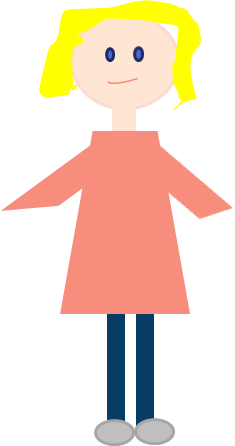 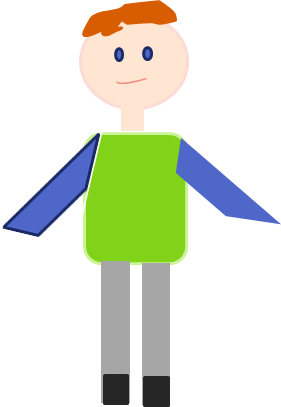 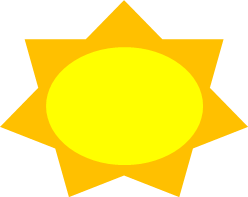 Znam ih samo par te sam zapamtio u školi .To su:
Pravo na život
Pravo na obrazovanje
Pravo na slobodno vrijeme i igru

Smo sam ove zapamtio ,ali ima ih još puno pravila
tZanima me koja još prava imaju djeca.Idemo kod mene pa ćemo na internetu pronaći  još puno dječijih prava
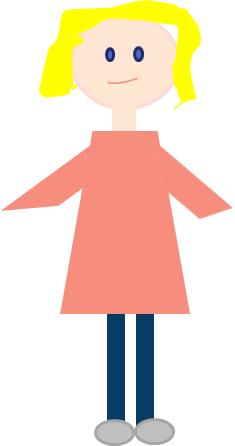 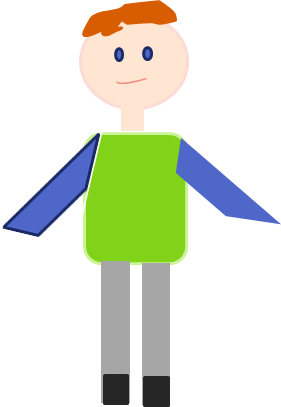 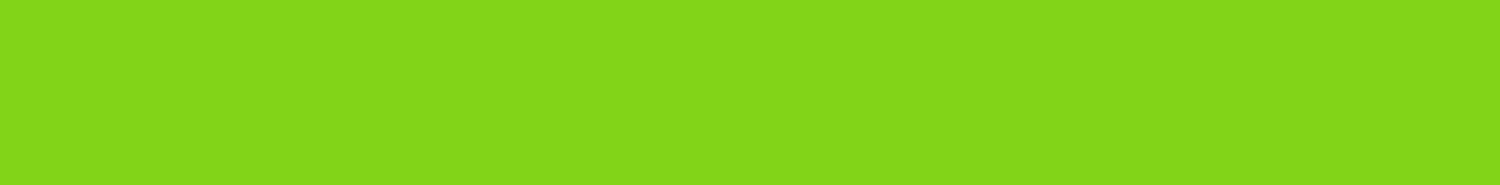 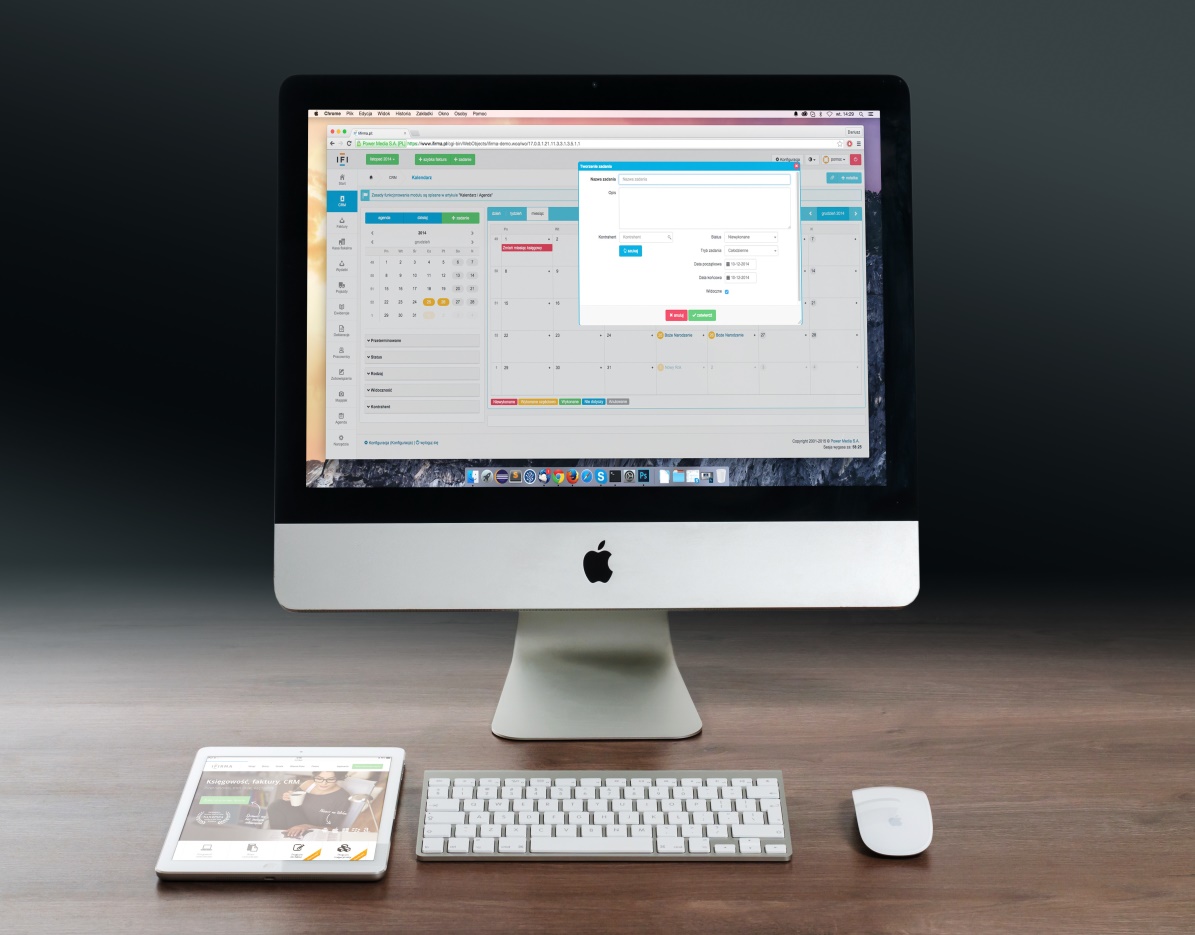 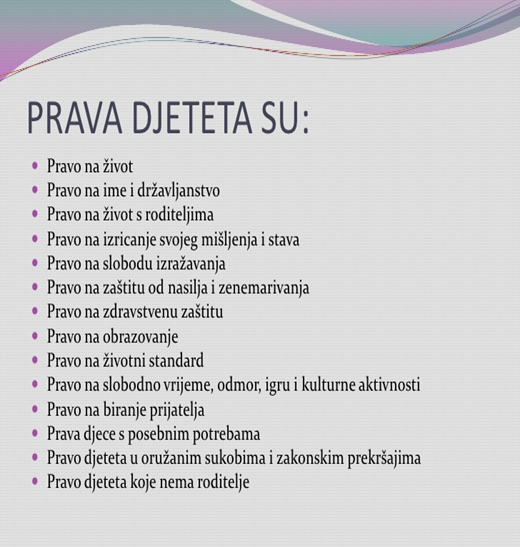 Zaključila sam da nijednom djetetu ne smiju biti uskraćena
Slažem se!
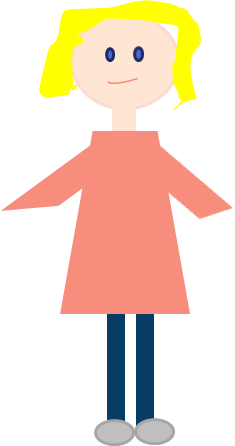 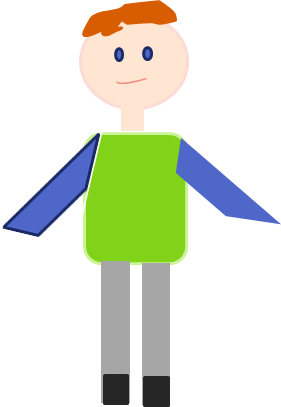 kraj
Prezentaciju izradili: Lucija Ravenščak i Filip Podanr